CHAPTER 1: The environment of Last Mile Distribution logistics
UNIT 3: Variety of product flows in the Last Mile Distribution
Capsule
1.3.1
Different types of products and flows
1
To be done prior to this capsule:
This capsule builds the basis for capsules 1.3.2, 1.3.3, 1.3.4, 1.3.5 and 1.3.6. It should therefore be done before these capsules.
Capsule linked with:
Link with the topics of capsules 1.2.1, 1.2.4, 1.4.1, 1.4.4, 2.1.1, 2.3.2, 2.5.3, 2.5.4, 2.5.5.
Authors:
AFT, SUSMILE consortium member
2
Objectives of the capsule
This module aims to present the different types of products and their logistic flows in urban context.
After completing this module, the learner should be able to list the main types of products, their specificities as well as the main characteristics of products that have an impact on the organisation of transport. The learner should also understand that this leads to a diversity of organisations in a city.
3
Content of the capsule
Introduction to different types of products and activities in the city

Overview of their logistics characteristics

Logistics challenges in a city
4
Elements of understanding
This capsule is an e-learning content, with animated messages and contents. In order to take full advantage of its content, please switch to “presentation” mode in order to browse all the key messages.
 
When looking for a definition or additional content, click on the following icon:



A small message box will open to provide additional information.

In case of doubt, you may refer to your teacher/professor or use the contact details of this MOOC designer team.
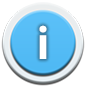 Introduction
What is a city ?
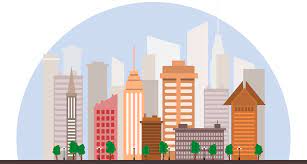 It is a place where many people live, with many houses, stores, businesses, etc.

In order to make this environment functional and in adequation with population density, there are lots of public services that have been concentrated, while private sector activities are adapting their model to reach all their clients.
6
Introduction
Of course, we focus on the physical products that circulate in the urban environment, but many other 'flows' also affect the general organisation of a city and will have an impact on it:
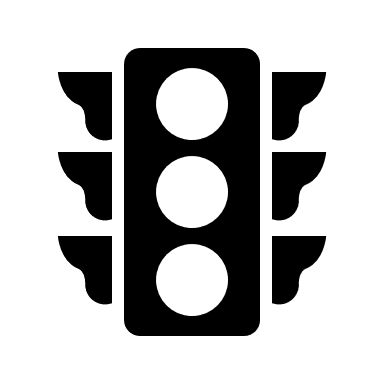 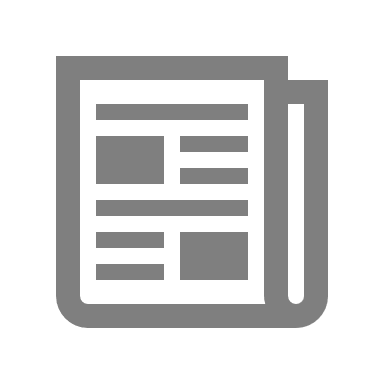 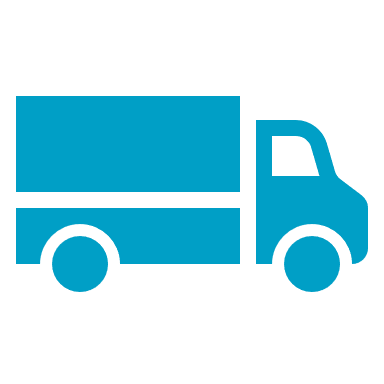 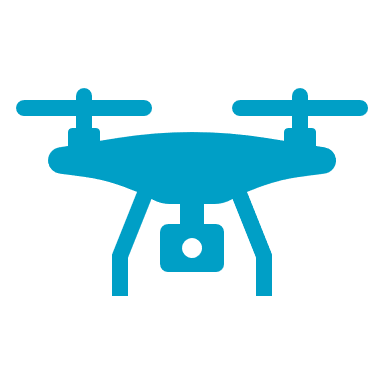 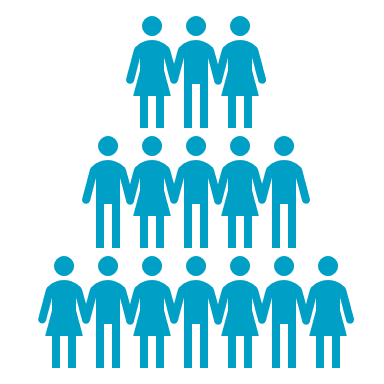 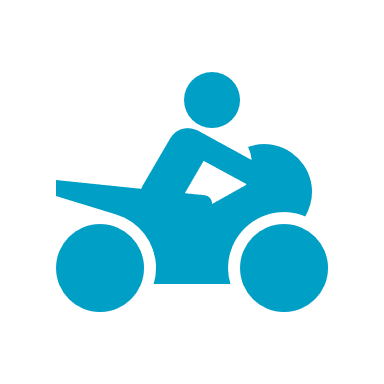 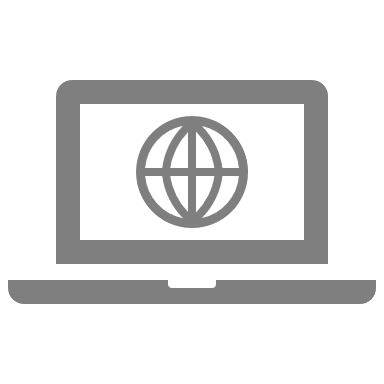 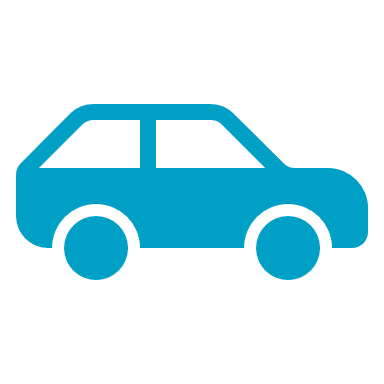 Information:
Data collection for businesses, Wifi networks, traffic lights, etc.
People: 
workers, parents, children, etc.
All road users
7
Introduction
There are two main types of products that will enter the city:
Business to Customer
Business to business
All the products that are destined to be manipulated again at least once for either a transformation, unpacking, display, etc.


Also called « Producer-related » flows
All the products that will reach the end-user as there shall be no other movements once the final customer is reached.


Also called « Consumer-related » flows
8
Introduction
These main types of flows can however be further decomposed with the evolution of society and new ways of consuming:
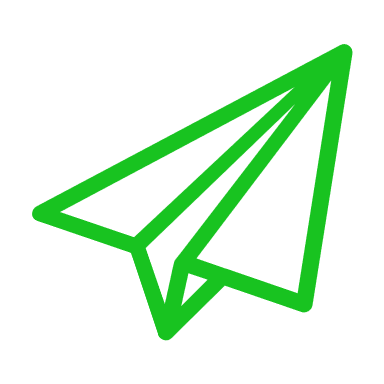 1
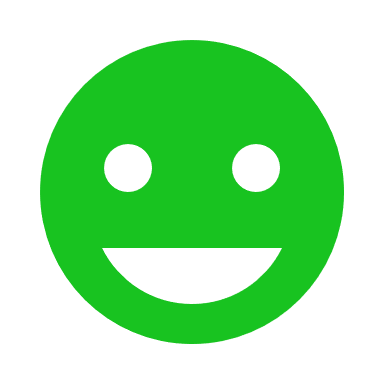 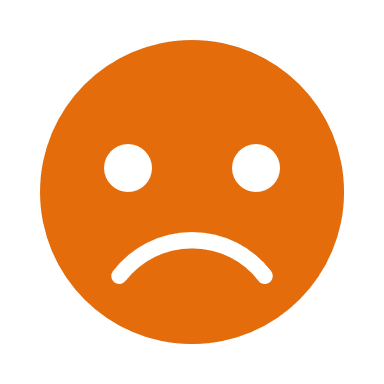 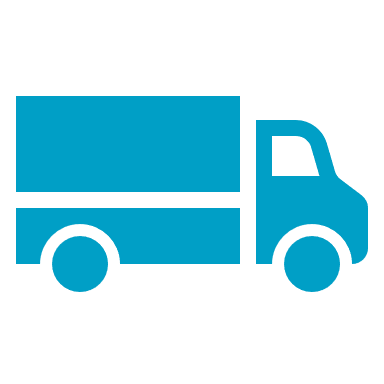 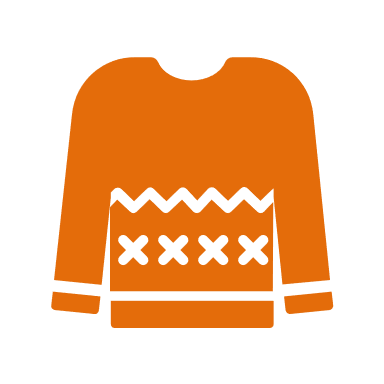 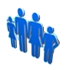 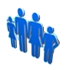 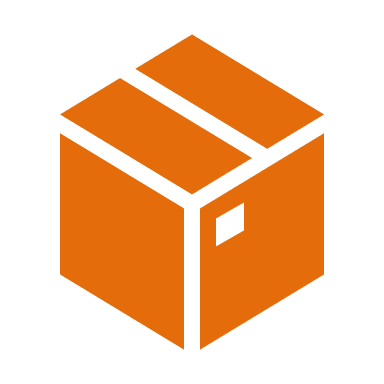 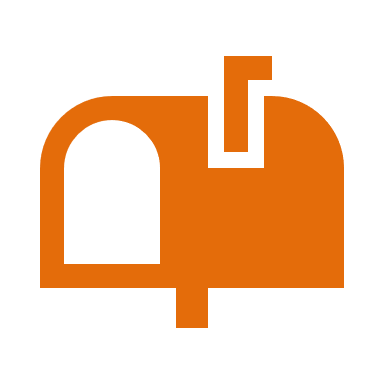 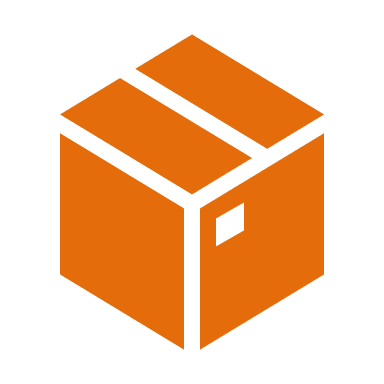 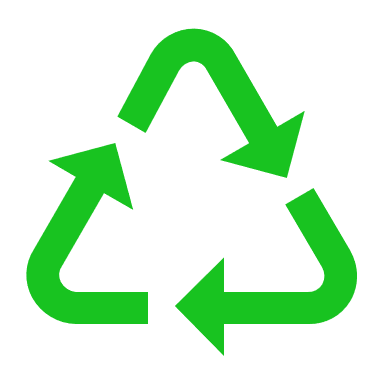 3
2
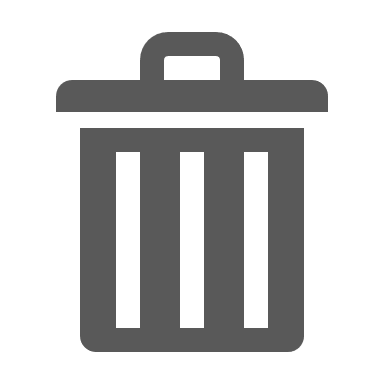 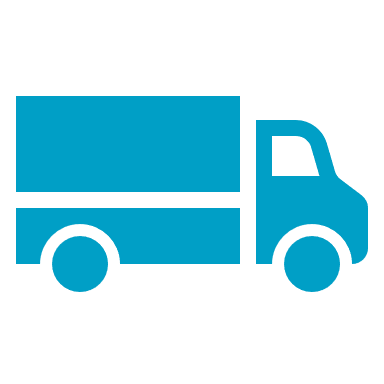 1/ Second-hand flows to sell or donate to another end-user.
2/ Returned products due to various reasons.
3/ Destruction or recycling of unused items.
9
Introduction
When overviewing the products’ movements from a business perspective, to reach the final consumer, the number of steps can increase significantly when entering the city:
City
Distribution
Due to the high density of actors to position themselves close to the final consumers, it tends to generate lots of movements in a limited environment.
Flow of goods from
 
outside the city
Citizen
Logistic terminals
Commercial
Manufacturing
And reverse logistic movements are also to be considered.
10
Introduction
Which leads to clarifying…
						…the flows exiting the city !
Waste
The waste produced by the city is numerous, it comes from different types of actors and is treated or used differently afterwards.
Energy wastes
Conditioning & packing
Damaged products
Construction residuals
None of the above will be collected in the same way and even within a waste category, the actions to be taken to recover and recycle the waste are not standard.
11
Self-evaluation quiz
What are the different types of logistic flows in the city:
 Forward and reverse flows
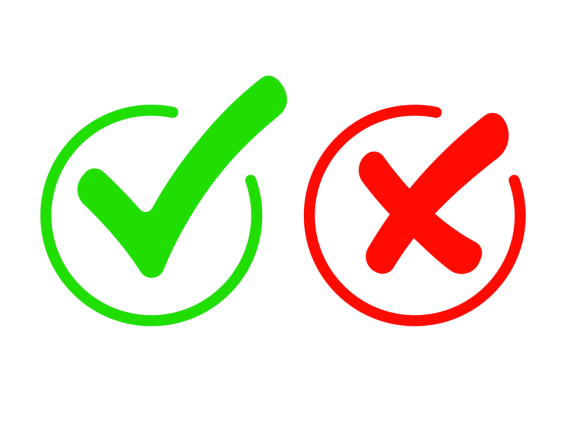  Business to Business and Business to Customer
 Standard and Express deliveries
 Normal distribution and waste management
12
Self-evaluation quiz
Which trends are pushing for the development of urban logistics:
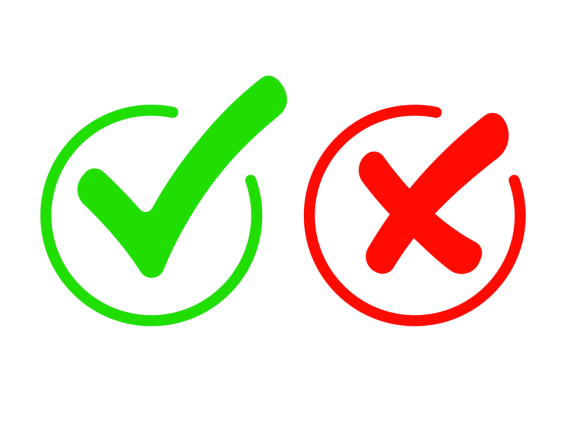  High population density
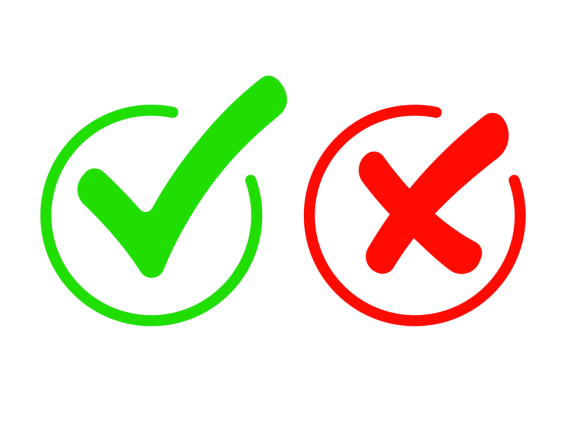  e-commerce volume of activity
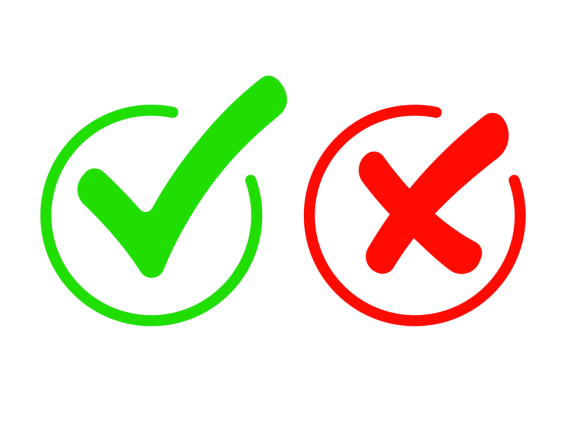  Modernizing city equipment and infrastructures
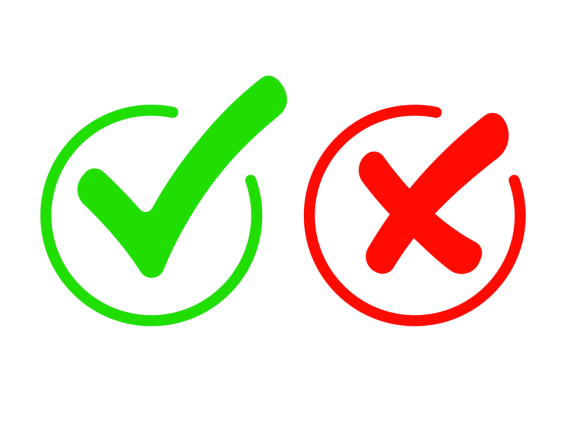  New technologies and transport modes
13
Products specificities
Product flows review

Let us imagine what a logistic organisation could look like, in order to deliver its products in the city.
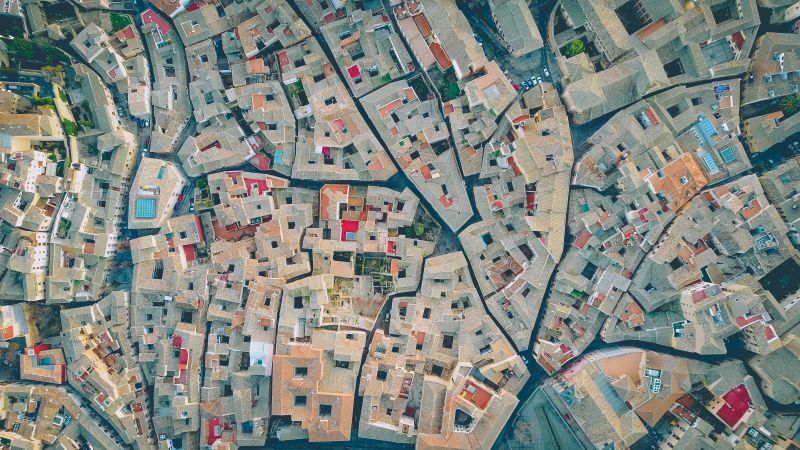 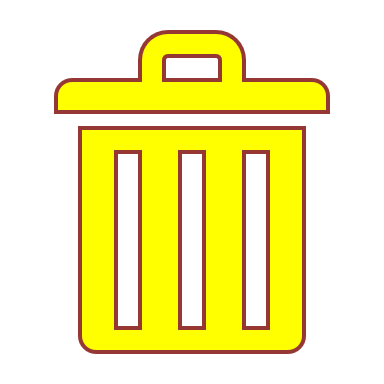 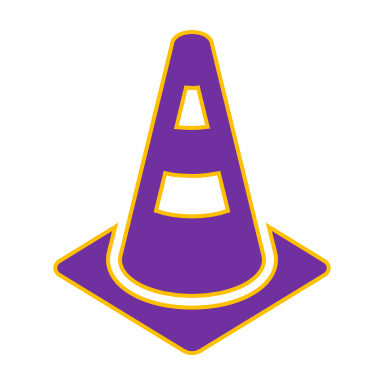 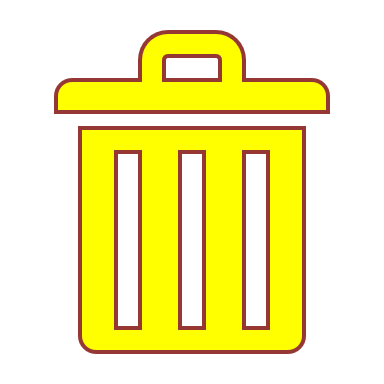 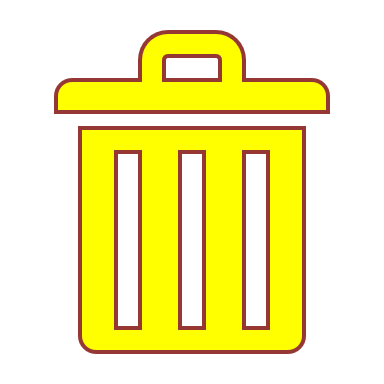 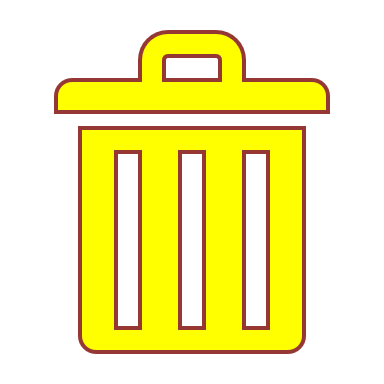 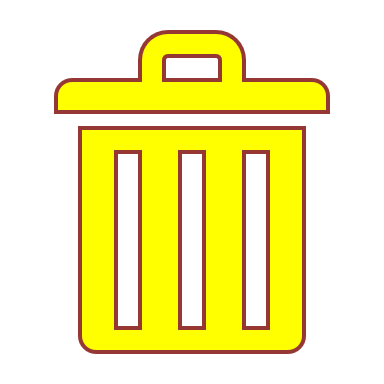 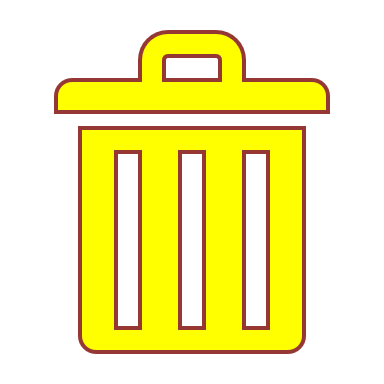 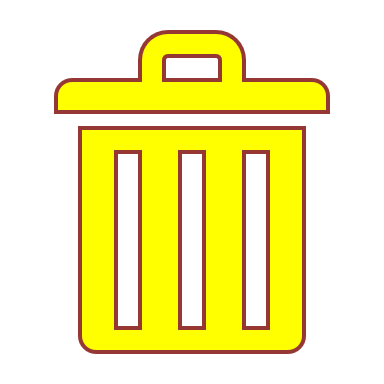 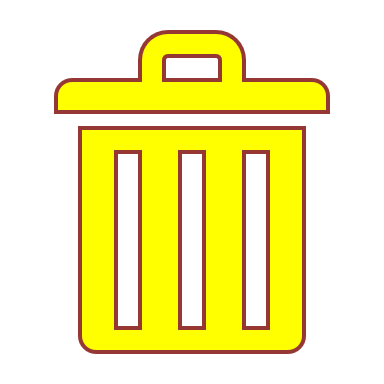 Shop delivery
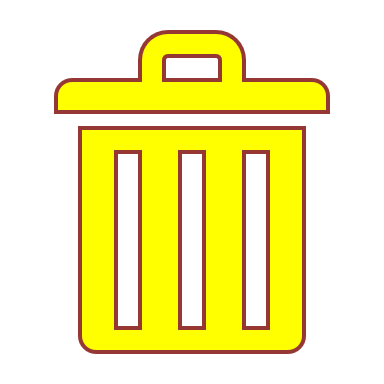 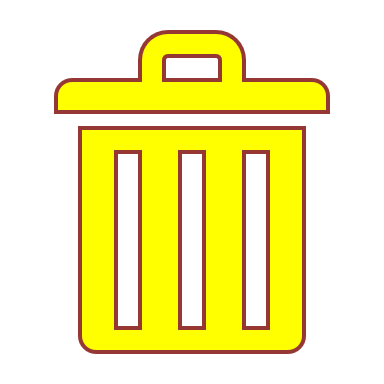 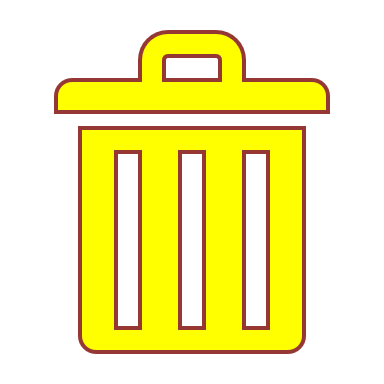 Many movements, different objectives

A complex network
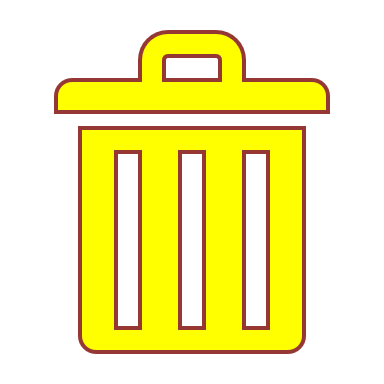 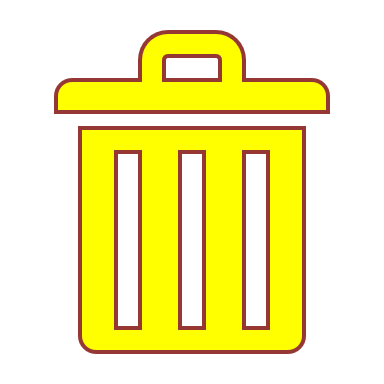 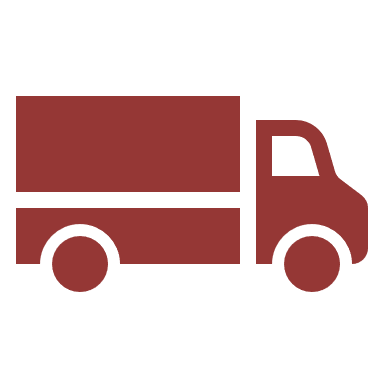 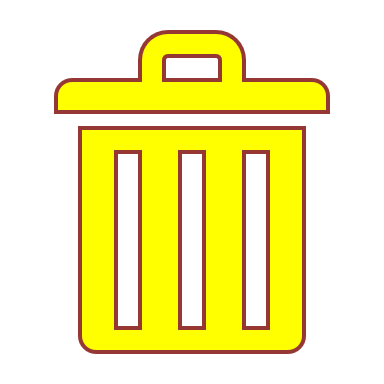 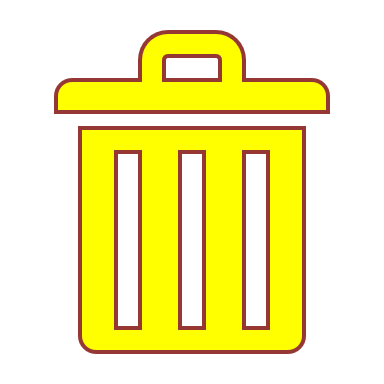 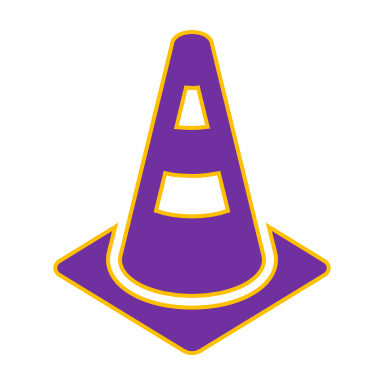 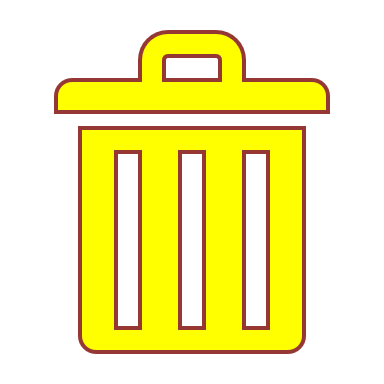 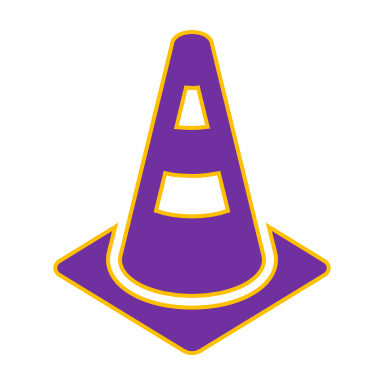 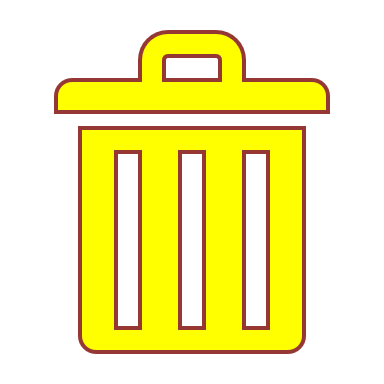 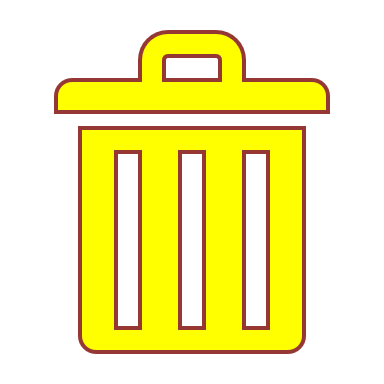 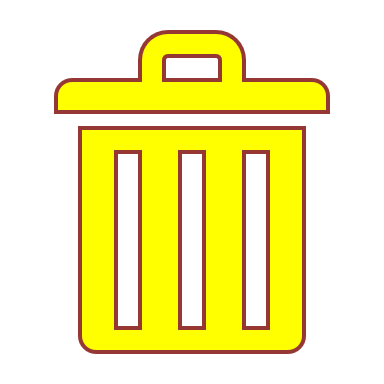 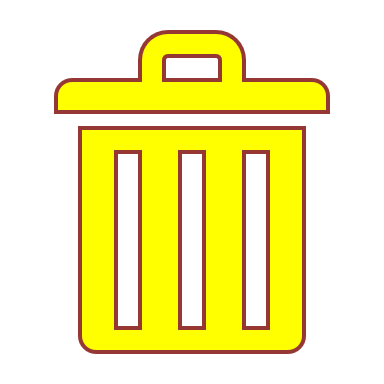 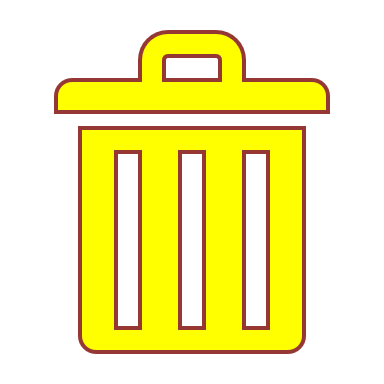 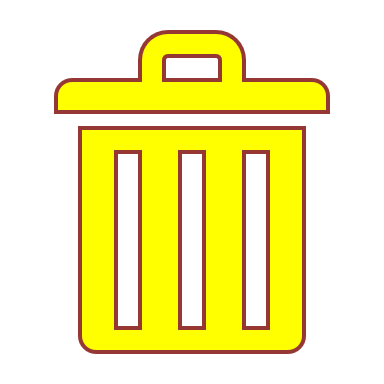 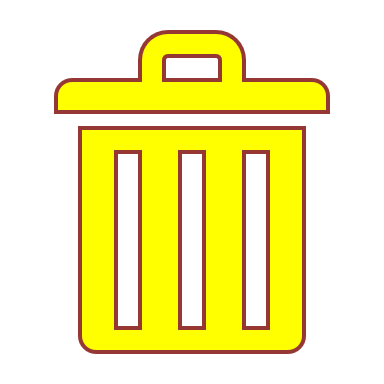 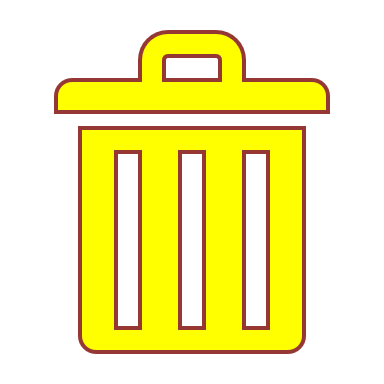 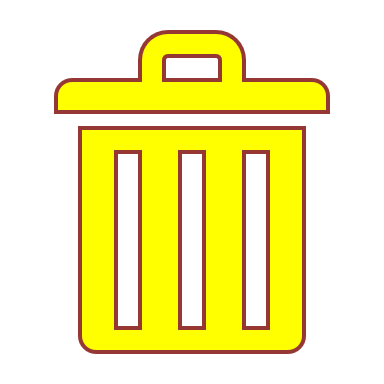 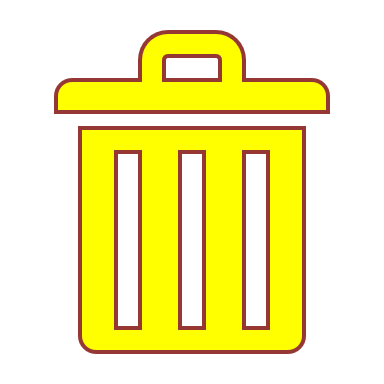 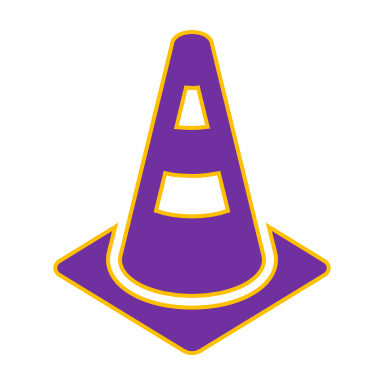 Delivery staff
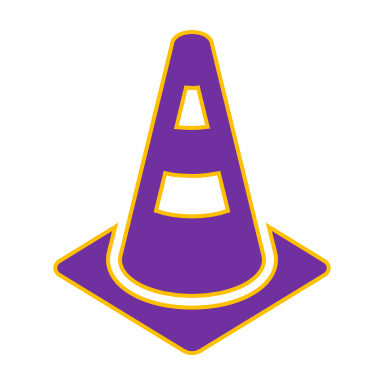 Waste recovery
(single neighbourhood)
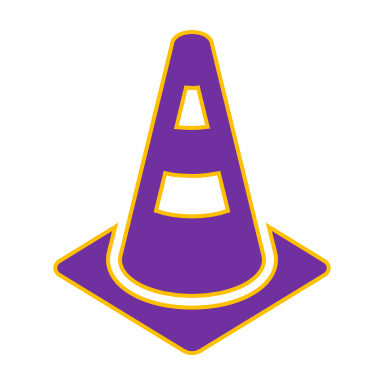 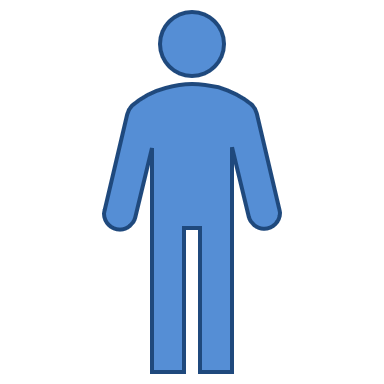 Construction and road works
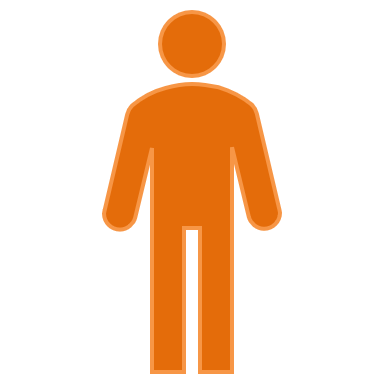 Postman
14
Products specificities
It is obvious that if we put all the logistics operations next to each other, we realise how difficult it would be to tackle them all with one approach, whether it is to optimise costs, timing or the organisation itself..

In the urban environment, we tend to see:
One urban logistic
Several last mile logistics
...which explains why it is necessary to break down the functioning of the city around the families of products that pass through its streets.

It is necessary to understand their constraints, their issues and their economic model, in order to study how to improve their respective logistics.
15
Products specificities
What are the products that flow through the city ?
3
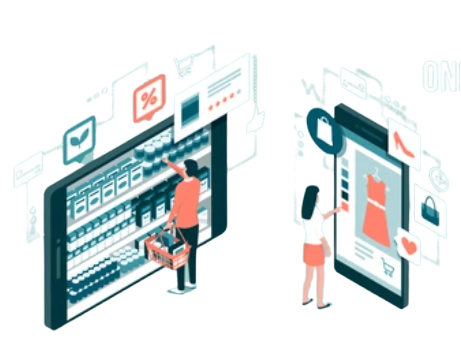 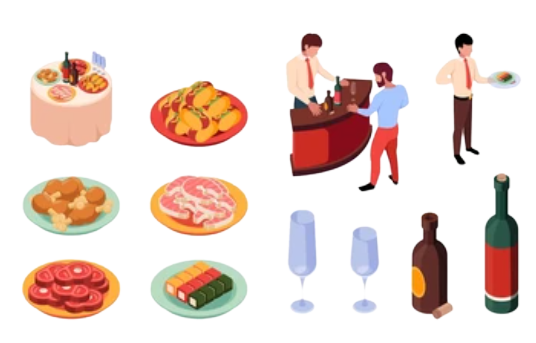 4
2
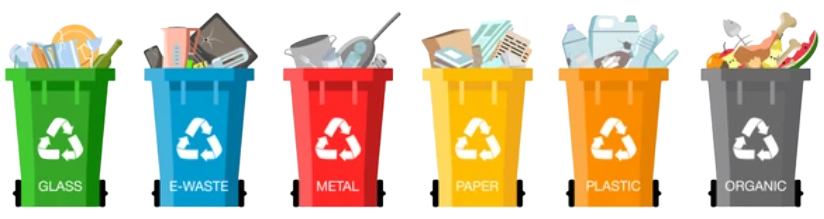 Catering products
Retail products
Waste
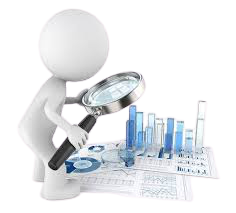 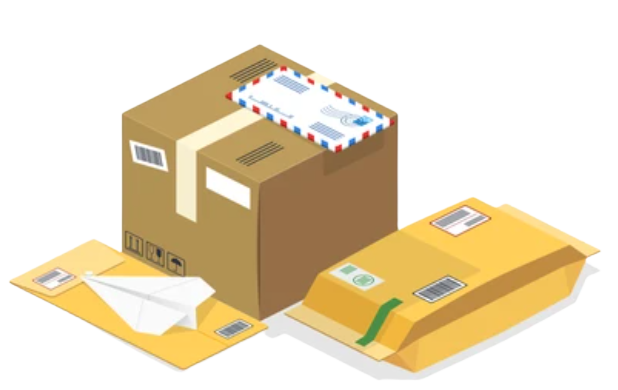 5
1
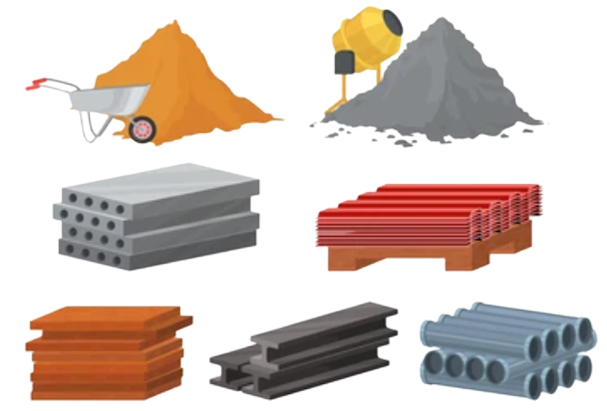 Mail & packages
Construction works materials
16
Products specificities
1
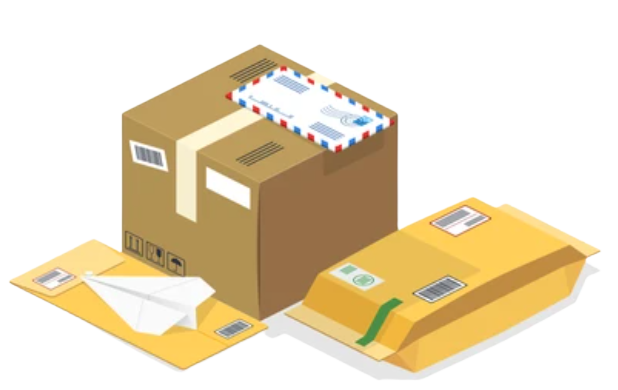 Mail & packages


Every one of us has received at least once a mail or a box. May it be related to private communications or when ordering products online.

Even enterprises do receive mails and packages.

Which means that every single mail location in the city must be reachable by this type of service.

The access to all such destinations requires hand-to-hand delivery, while the volume of packages and mails are often important considering population density.
17
Products specificities
2
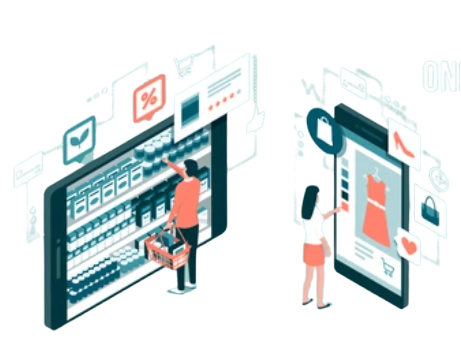 Retail operations

From the artisanal shop to the city centre supermarket, all sizes of retailers can coexist in the urban context.

They offer a specific range of products, from the highly specialised and unique item (e.g. a branded laptop) to the complete offer (e.g. commodities, food, etc.).

Their supply routes are therefore not from the same sources and can hardly be combined due to the volumes to be brought into the city.

Due to the size of the streets, their accessibility, historical monuments and other infrastructure parameters, their access can be difficult for large vehicles.

Due to commercial use and frequent customer traffic, delivery windows are often narrow.
18
Products specificities
3
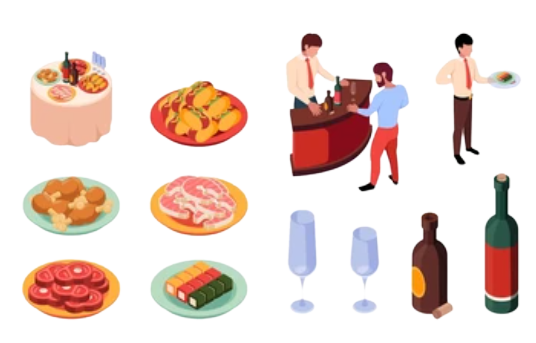 Hotel & restaurant services


Hotel and restaurant services are part of the services category and are closely linked to tourism.

They attract many customers because of their specialities, their identity and the specific level of service they offer according to the type of customers they target.

Their supply frequency is very high, due to perishable and health-related products.

Their infrastructure is often historical and embedded in other existing buildings, and therefore not dedicated to logistics delivery services.
19
Products specificities
4
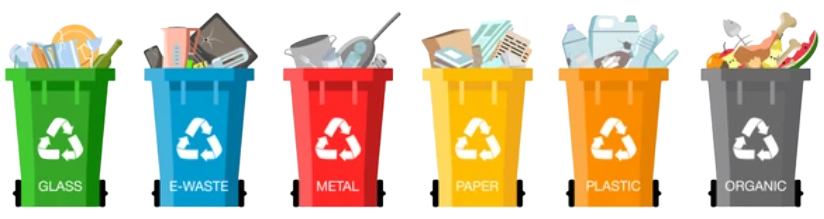 Waste management

Waste is generated by all other activities and collected by various means.

It is generated at an increasing rate with the population density and consumption trends in modern societies.

It is not supposed to be mixed so as not to compromise the process of reuse, treatment or recycling of waste.

They are generally perceived negatively by the neighbourhood, so collection rounds are usually organised at specific times, outside of traditional traffic and working hours.

Collection rounds are difficult to predict but as frequent as possible due to public health potential consequences.
20
Products specificities
5
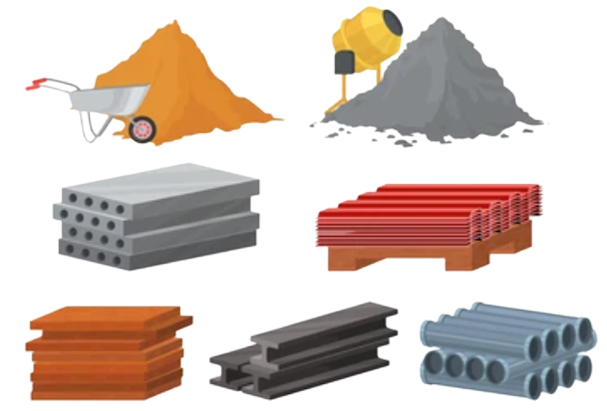 Construction works

There are various construction sites, from buildings to road infrastructure, all of which will affect the city's environment (traffic, diversions, blockages, etc.).

This activity requires a range of experts, not necessarily attached to the same company, which means that there are long lead times for their availability.

The volume of equipment and materials is always large and requires space around the site.

The frequency of supply is irregular, depending on the type of materials and the need for the work to be undertaken.

The work may be initiated by different actors and requires strong multi-stakeholder coordination.
21
Self-evaluation quiz
What logistics factors do the above categories of products will have in common to manage their distribution or recovery model:
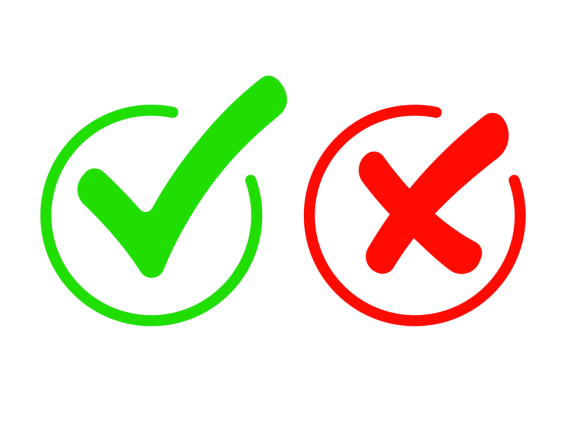  Sourcing frequency
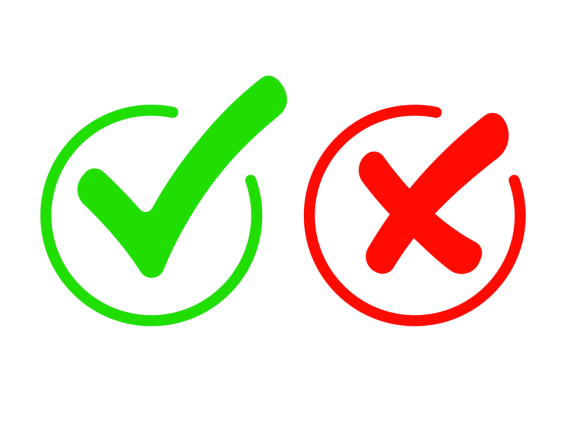  Planning of operations
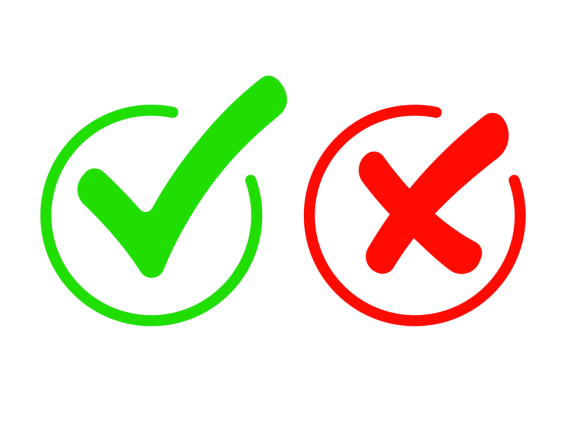  Neighbourhood perception
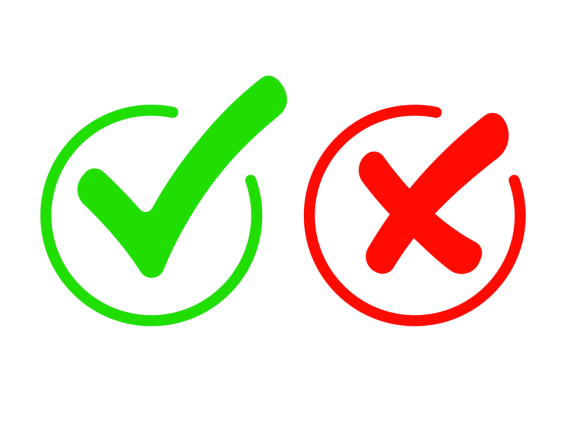  Timing for operations
22
Self-evaluation quiz
Which of the products categories expressed is typically a “reverse logistic flow”?
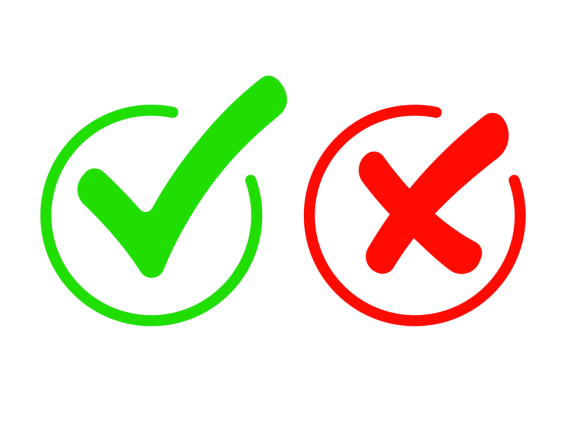  Waste management
 Construction works
 Hotels and restaurants services
 Retail business
23
Logistics challenges in the city
All of the actors presented will face common challenges in the city, which will have an impact on their organisation and efficiency, and therefore on their business model.
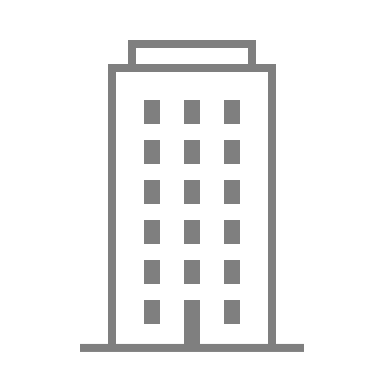 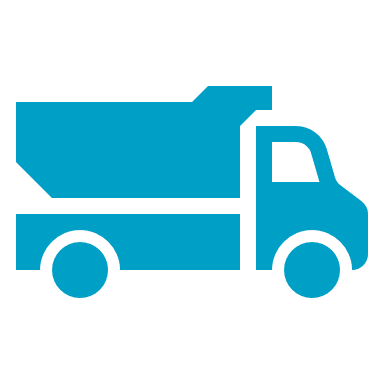 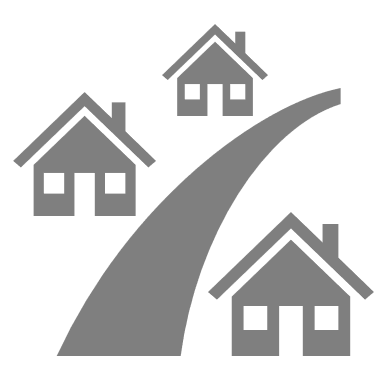 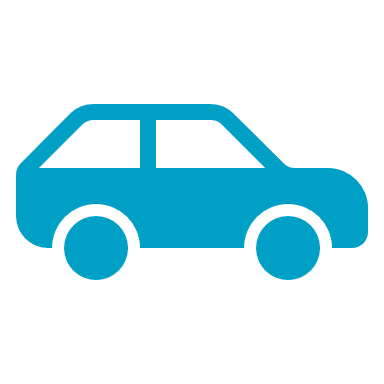 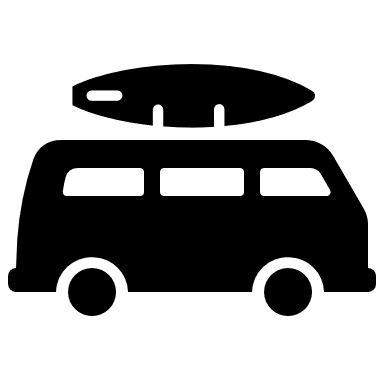 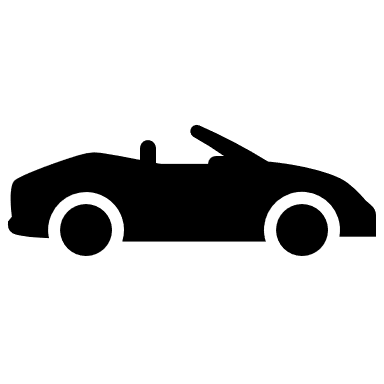 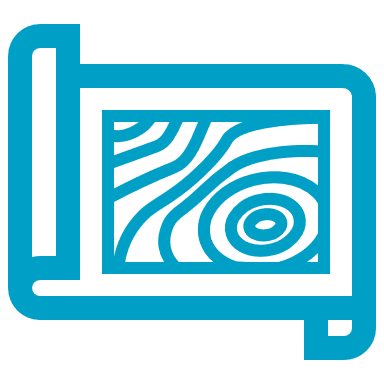 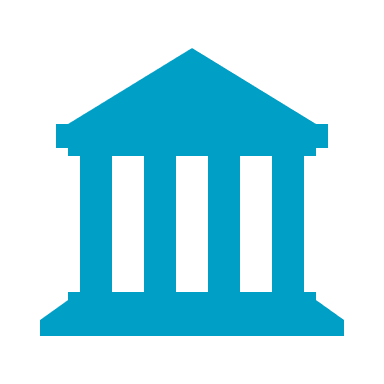 Congestion & parking
Land use
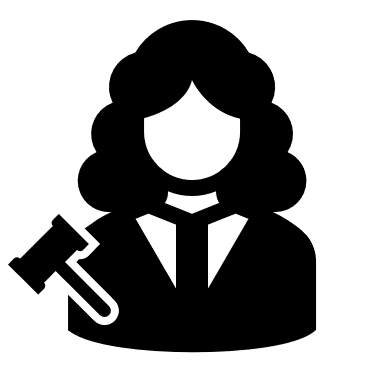 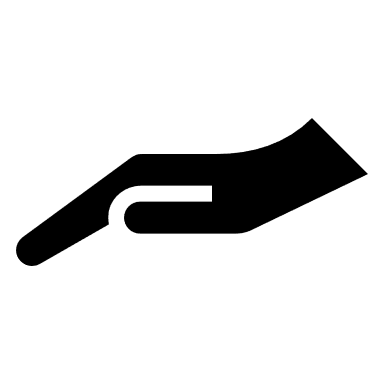 Regulations
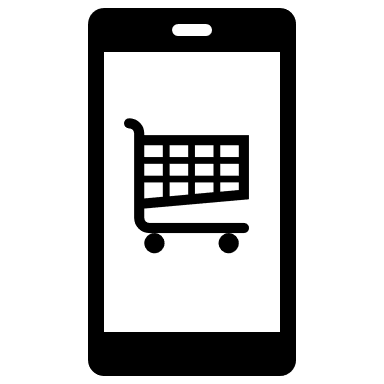 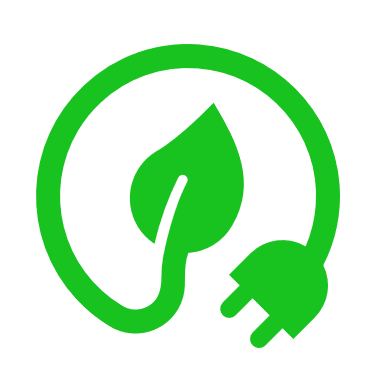 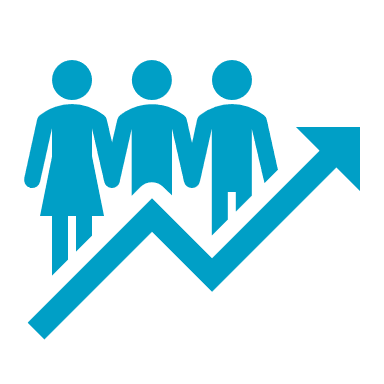 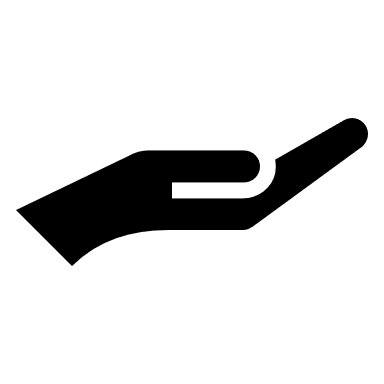 Green logistics
E-commerce
24
Logistics challenges in the city
Congestion & parking
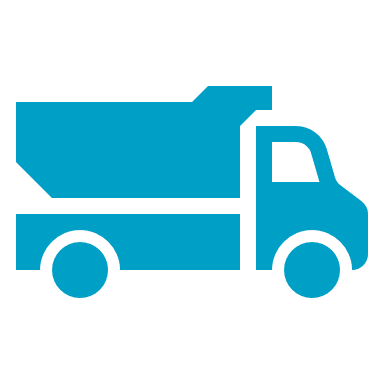 Interaction with many different stakeholders

	Buses, private cars, motorcycles, etc.

Peak hours to deal with, due to commuting

	People heading for schools, work, tourists, etc.

Exclusion rules for specific transport modes during daytime hours (i.e.: trucks)

High risks for congestion
	
	Protests, works, traffic disorders, etc.

Need for dedicated space to deliver, not always available

 	Lack of understanding from civilians and other actors, limited or inaccessible 	space, etc.
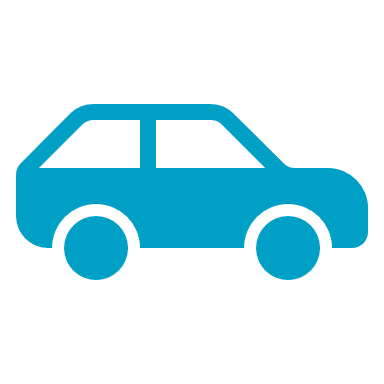 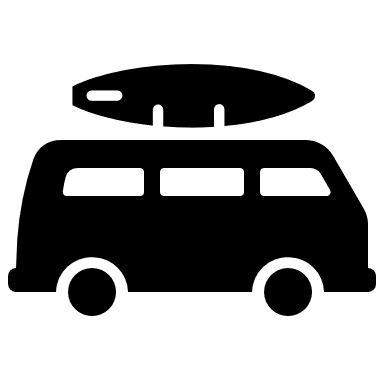 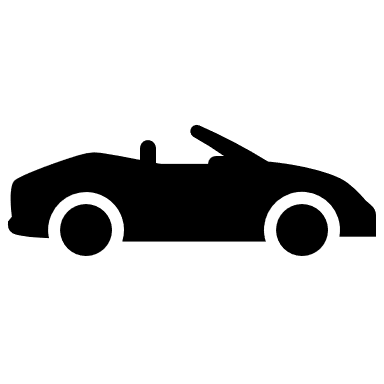 25
Logistics challenges in the city
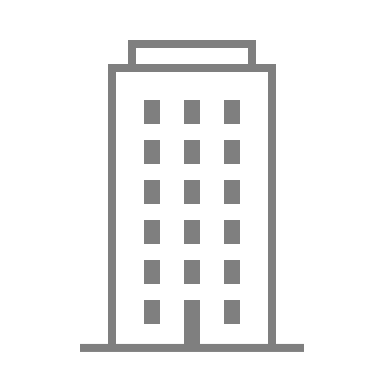 Land use
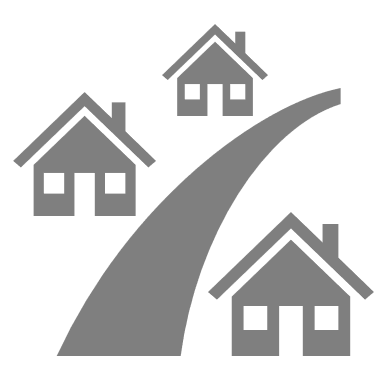 Land use patterns determine urban goods movement

	Industrial or residential areas, underground public transports, etc.

High density is seen as sustainable for cities but implies higher costs and less reliability for the distribution of goods

	Cost of infrastructures, time to access all points of delivery, etc.

Displacement of logistic facilities to the outskirts of the city
	
	Warehouses or logistic platforms, negative perception of large trucks, etc.

Peri-urban logistic development and consequences for large cities

	Cumulative risks of congestion, differences in regulations, etc.
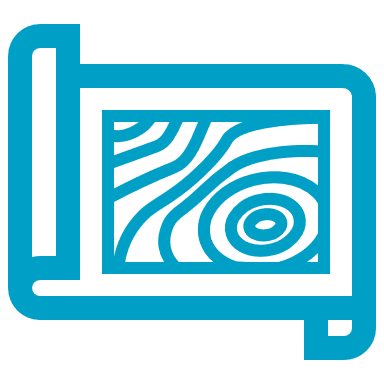 26
Logistics challenges in the city
Green logistics
Road transportation is the most polluting mode per unit of distance travelled

	Limited alternatives for urban deliveries with capacity and rapidity

Decline of air pollution due to better engines but important investment costs

	Technologies stability to confirm, heavy vehicles to replace for the transport sector

Fleet factors impacting significantly the ecological impact in the city
	
	Urban freight is on average twice as polluting as intercity freight transport
	Vehicles age, size, operating speeds and idling are related to delivery options

Reverse logistics trend to increase significantly

	Tendency to consume more means more waste to discard, may it be for recycling or destruction
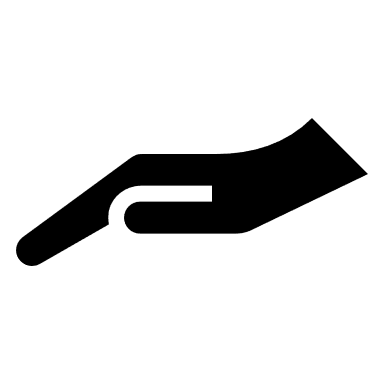 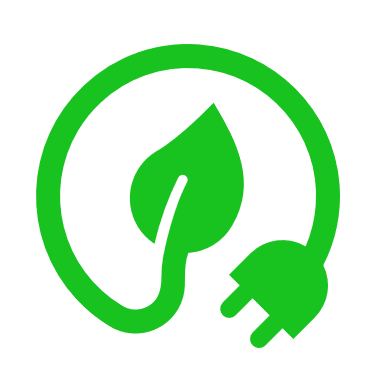 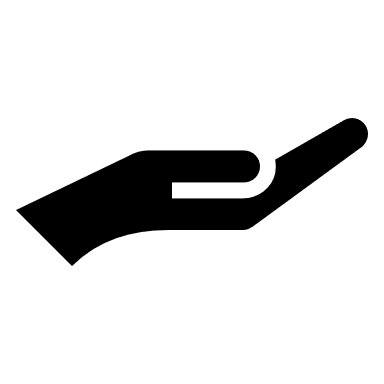 27
Logistics challenges in the city
E-commerce
The significant growth of e-commerce is reflected in an increase in  
      overall consumption.

          e-Commerce is not only an alternative way of shopping: people tend to consume more

This new way of consuming translates into ‘distributive consumption’, as end-users demand new forms of urban distribution

	Being delivered ‘’when and where we want’’ generates new product flows 	for professionals and makes it more difficult to rationalise these deliveries

Creation of new delivery points

	Private adresses, pick-up points, etc.

Higher return rates, implying reverse logistic strategies

	Brand image and competition pressure, additional infrastructure costs, etc.
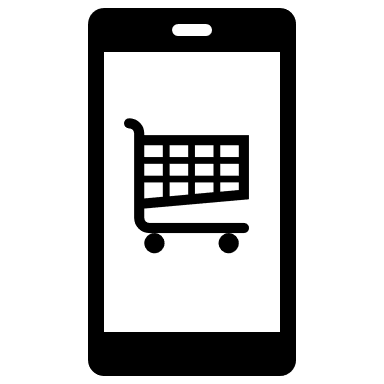 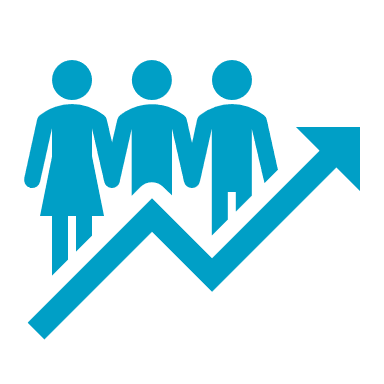 28
Logistics challenges in the city
Regulations
The urban context implies divergent priorities for different stakeholders

The possibilities for collaboration open up new areas of engagement and the intervention of new stakeholders in the operational model

	Such as public administration, associations, etc.

The increased diversity of transport modes requires regulation, but must preserve their flexibility and respective objectives

	In particular individual mobility of citizen, public transport, etc.

Arbitrary decisions and lack of harmonisation between neighbouring cities lead to negative and unintended consequences

	Authorized circulation hours, trucks specifications or engines, etc.
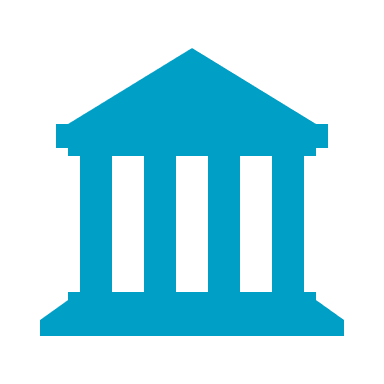 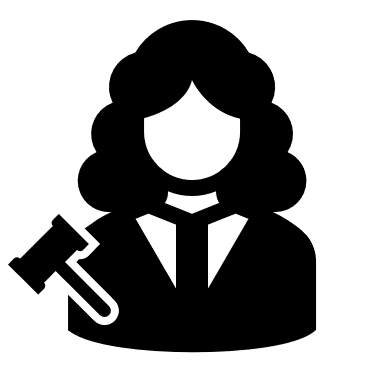 29
Logistics challenges in the city
The logistics environment of each city must be approached as an environment in its own right with its own rules.


There is no single logistics model


The products and players have evolved along with the evolution of society itself.


We need to understand the challenges of the business environment in parallel with the business and strategic ambitions of the company, because all of this is closely linked in the urban context.
30
Capsule’s validation quiz
The following quiz represents 5 questions you will have to answer to confirm your understanding of the present capsule.

Each correct answer is worth 1 point. No point for errors.
31
Self-evaluation quiz
Question n°1 :
Which of the below factors affects most hotel and restaurant services?
e-commerce evolution of behaviours
Congestion and parking to access premises
Regulations on products and sourcing means
Land use and cost of infrastructure
All of the above
32
Self-evaluation quiz
Question n°2 :
What definition corresponds best to the term ‘distributive consumption’?
Demand for a technologically advanced delivery method
Demand for a multimodal delivery
Demand for more delivery options
Demand for more traceability regarding the mode of delivery
33
Self-evaluation quiz
Question n°3 :
What is the main obstacle to the conversion of stakeholders to green logistics?
Modified operating conditions
Investment costs
Increased competition
Regulation constraints
34
Self-evaluation quiz
Question n°4 :
Indicate below all the urban logistic challenges that affect the business environment in the city:
Securing freight and operators
Converging priorities of stakeholders
Arbitrary regulatory decisions
Cyclologistics operations
Transport fleet flexibility
Access to delivery points
Outskirts logistic displacement
Increased demand from e-commerce
35
Self-evaluation quiz
Question n°5 :
What is likely to influence the operational model of a business in the city environment?
Sourcing frequency
B2B or B2C strategy
Proximity to the city center
Accessibility of premises to delivery modes
Reverse logistic flows
36
Retry ?
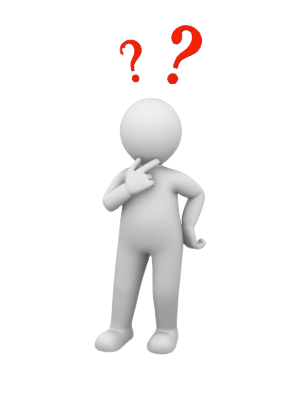 Validate and quit capsule